ΔΙΑΚΡΙΤΑ ΜΑΘΗΜΑΤΙΚΑ
ΣΤΟΙΧΕΙΑ ΘΕΩΡΙΑΣ ΓΡΑΦΗΜΑΤΩΝ II
Το πρόβλημα των συνδέσεων
Δοθέντων τριών σπιτιών, υπάρχει τρόπος να συνδεθούν όλα μέσω καλωδίου ή σωληνώσεων με τηλέφωνο, νερό και ηλεκτρισμό χωρίς τα καλώδια να τέμνονται ή το ένα να περνά πάνω ή κάτω από το άλλο;
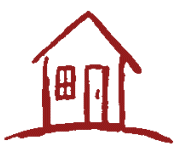 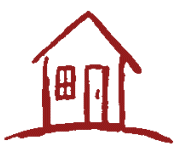 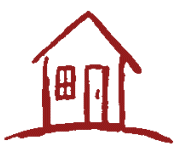 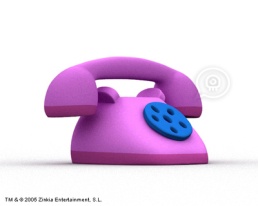 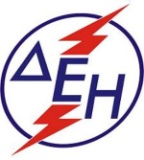 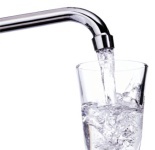 19/1/2016
Τμήμα Πληροφορικής ΑΠΘ
2
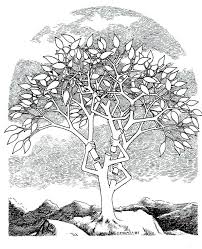 Δένδρα
19/1/2016
Τμήμα Πληροφορικής ΑΠΘ
3
Δένδρα
Δάσος (forest): Ένα γράφημα το οποίο δεν περιέχει κανέναν κύκλο 
Αν το δάσος είναι συνδεδεμένο, ονομάζεται δένδρο (tree)
Το δάσος είναι ένα μη συνδεδεμένο γράφημα στο οποίο οι συνδεδεμένες συνιστώσες του είναι δένδρα
Σε ένα δένδρο οι κορυφές με βαθμό 1 ονομάζονται φύλλα (leaves)
Η διαγραφή ενός φύλλου από ένα δένδρο δεν επηρεάζει τη φύση του γραφήματος, δηλαδή το γράφημα που θα μείνει αν διαγράψουμε ένα φύλλο, θα είναι και πάλι δένδρο.
19/1/2016
Τμήμα Πληροφορικής ΑΠΘ
4
Παράδειγμα δέντρου
19/1/2016
Τμήμα Πληροφορικής ΑΠΘ
5
Ένα δυαδικό δέντρο με ύψος h μπορεί να έχει το πολύ 2h φύλλα.
Δένδρα
Δυαδικό δέντρο: Κάθε κόμβος έχει βαθμό το πολύ 3 με εξαίρεση τη ρίζα που έχει το πολύ 2.
Ρίζα δέντρου: ένας κόμβος επιλέγεται σαν αρχή του δέντρου
Οι υπόλοιποι κόμβοι θα είναι είτε δεξιά της ρίζας ή αριστερά. 
Ύψος δέντρου: Το μήκος του μέγιστου μονοπατιού από τη ρίζα προς ένα φύλλο.
19/1/2016
Τμήμα Πληροφορικής ΑΠΘ
6
Παράδειγμα Δυαδικού Δέντρου
19/1/2016
Τμήμα Πληροφορικής ΑΠΘ
7
Σχέση γραφήματος - δένδρου
Κάθε συνδεδεμένο γράφημα έχει ένα τουλάχιστον παράγον δέντρο (spanning tree – επικαλύπτον δέντρο – γεννητικό δέντρο). Δηλαδή μπορούμε πάντοτε αφαιρώντας κάποιες ακμές από ένα συνδεδεμένο γράφημα να πάρουμε ένα δέντρο με όλες τις κορυφές του αρχικού γραφήματος.
19/1/2016
Τμήμα Πληροφορικής ΑΠΘ
8
Παράδειγμα
19/1/2016
Τμήμα Πληροφορικής ΑΠΘ
9
Παράδειγμα (συν.)
Δέντρο με n κορυφές έχει ακριβώς n-1 ακμές.(επαγωγή)
19/1/2016
Τμήμα Πληροφορικής ΑΠΘ
10
Ισομορφισμόσ
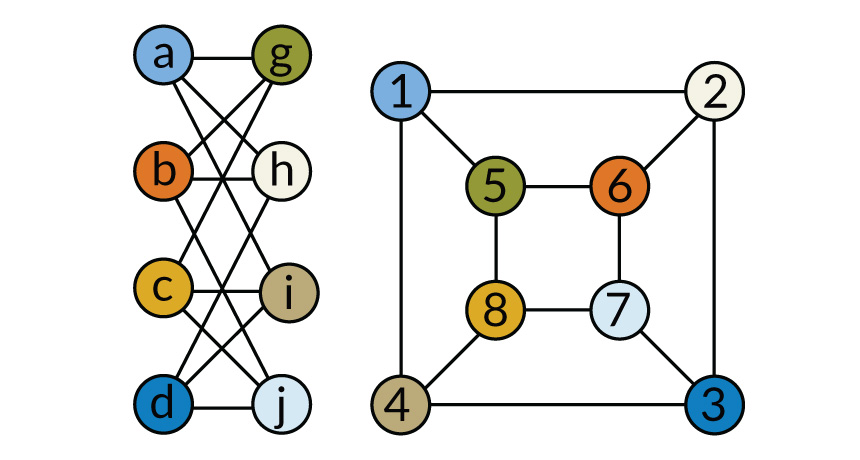 19/1/2016
Τμήμα Πληροφορικής ΑΠΘ
11
Ισομορφισμός γραφημάτων
Πόσα γραφήματα υπάρχουν με n κορυφές;
19/1/2016
Τμήμα Πληροφορικής ΑΠΘ
12
19/1/2016
Τμήμα Πληροφορικής ΑΠΘ
13
Ισόμορφα γραφήματα
19/1/2016
Τμήμα Πληροφορικής ΑΠΘ
14
Ισομορφισμός
19/1/2016
Τμήμα Πληροφορικής ΑΠΘ
15
19/1/2016
Τμήμα Πληροφορικής ΑΠΘ
16
Παράδειγμα
19/1/2016
Τμήμα Πληροφορικής ΑΠΘ
17
Παράδειγμα (συν)
19/1/2016
Τμήμα Πληροφορικής ΑΠΘ
18
Αναλλοίωτες γραφήματος
19/1/2016
Τμήμα Πληροφορικής ΑΠΘ
19
Παράδειγμα
Γραφήματα με 5 κορυφές και 6 ακμές. Είναι ισόμορφα;
Απόδειξη: Δεν μπορεί να οριστεί σχέση ισομορφισμού αφού οι δύο κορυφές του πρώτου γραφήματος που έχουν βαθμό 3, συνδέονται με ακμή, δηλαδή είναι γειτονικές ενώ στο δεύτερο γράφημα οι αντίστοιχες κορυφές δεν είναι γειτονικές. 

Γενικά: η ύπαρξη κοινών αναλλοίωτων για να βρεθεί ένας ισομορφισμός είναι αναγκαία, αλλά όχι και ικανή.
19/1/2016
Τμήμα Πληροφορικής ΑΠΘ
20
Επίπεδα γραφήματα
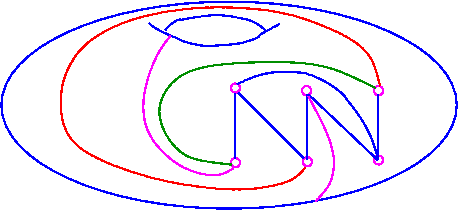 19/1/2016
Τμήμα Πληροφορικής ΑΠΘ
21
Επίπεδα γραφήματα
19/1/2016
Τμήμα Πληροφορικής ΑΠΘ
22
Είναι επίπεδο;
19/1/2016
Τμήμα Πληροφορικής ΑΠΘ
23
Σύνορα και περιοχές
19/1/2016
Τμήμα Πληροφορικής ΑΠΘ
24
Παράδειγμα – επίπεδο γράφημα
19/1/2016
Τμήμα Πληροφορικής ΑΠΘ
25
Παράδειγμα – επίπεδο γράφημα (συν)
19/1/2016
Τμήμα Πληροφορικής ΑΠΘ
26
Τι είναι το Κ3,3 και Κ5;
Για ένα συνδεδεμένο επίπεδο γράφημα G με m ακμές και R περιοχές θα ισχύει 3R≤2m. Σε περίπτωση που δεν υπάρχει περιοχή που να ορίζεται με 3 ακμές για σύνορο, ισχύει 4R≤2m.
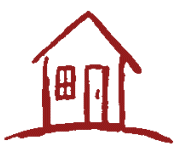 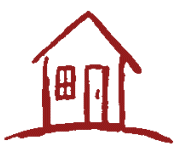 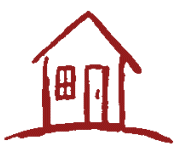 Δεν υπάρχει λύση αφού το Κ3,3 δεν είναι επίπεδος. Γιατί;
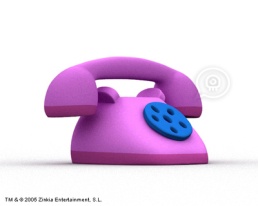 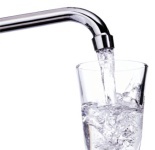 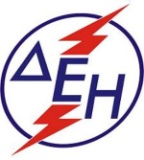 19/1/2016
Τμήμα Πληροφορικής ΑΠΘ
27
Μερικές Ιδιότητες
Αν G συνεκτικό επίπεδο απλό γράφημα με e ακμές και v≥3 κορυφές τότε e≤3v-6.

Αν G συνεκτικό επίπεδο απλό γράφημα τότε το G έχει μία κορυφή με βαθμό που δεν υπερβαίνει το 5.
19/1/2016
Τμήμα Πληροφορικής ΑΠΘ
28
Θεώρημα Kuratowski
Ένα γράφημα δεν είναι επίπεδο αν περιέχει «αντίγραφα» των K3,3 και K5

Αν ένα γράφημα είναι επίπεδο θα είναι επίπεδο και κάθε γράφημα αν αφαιρέσουμε μία ακμή {u,v} και προσθέσουμε μία νέα κορυφή w με τις ακμές {u,w} και {w,v}.
19/1/2016
Τμήμα Πληροφορικής ΑΠΘ
29
Ομομορφικά Γραφήματα
Δύο γραφήματα λέγονται ομομορφικά αν μπορούν να εξαχθούν από το ίδιο γράφημα με στοιχειώδης υποδιαιρέσεις.

Kuratowski: Ένα γράφημα δεν είναι επίπεδο αν και μόνο αν περιέχει ένα υπογράφημα ομομορφικό με το K3,3 ή το K5
19/1/2016
Τμήμα Πληροφορικής ΑΠΘ
30
Παράδειγμα (10.7.22 άσκηση περίπου)
a
c
a
e
f
b
d
f
b
e
c
d
19/1/2016
Τμήμα Πληροφορικής ΑΠΘ
31